Drainage d’abcès cutané non-compliqué, et les antibiotiques dans tout ça ? Une revue brève de la littérature
Mila Beauvais R1
UMF Cité de la santé de Laval
Mai 2022

 Supervisé par : Dr Laperrière &
Dre Pacitto-Allard
Plan de la présentation
Déclaration de CONFLITs D’INTÉRÊTs
Je n’ai aucun conflit d’intérêt relativement à cette présentation.
objectifs
Mise en contexte
Abcès cutané superficiel non-compliqué  pathologie fréquemment encourue à l’urgence & au SRDV

« Choisir avec soin Canada 2021 »  Pas d’antibiothérapie conjointement au drainage d’abcès non-compliqué (1) 



Cette pratique demeure toute autre sur le terrain et semble varier grandement entre les cliniciens.
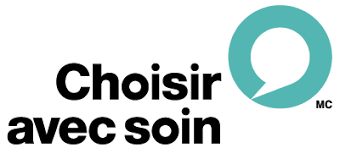 Mise en contexte
La prévalence d’infections à SARM communautaire a augmenté de 400% de 2004 à 2005, passant de 0,21 à 0,79 cas/1000 hospitalisations, taux demeuré stable ad 2014. (2)

Trois guides cliniques abordant le traitement d’abcès non-compliqué à SARM  (« Infectious Diseases Society of America », « Evidence-Based Medicine » et « Nederlands Huisartsen Genootschap ») et plusieurs études de petites tailles préconisent le drainage d’abcès seul. (3, 4, 5, 6, 7, 8) 

Deux études plus récentes ont plutôt démontré un taux de guérison accru avec l’usage d’antibiotique. (9, 10)

L’antibiothérapie n’est pas sans conséquence!
Risques d’ES GI, réaction allergique, infection opportuniste à Candida et surtout antibiorésistance (11)
Question clinique
méthodologie
Stratégies de recherche:
4 bases de données: MEDLINE-Ovid, Embase, Cochrane & Google Scholar
Usage de Mesh & vocabulaire libre (cf annexe 1)
Opérateurs bouléens
Effet boule de neige
Articles datant de 2018 et plus (méta-analyse par Wang et al. en 2018 retenue pour analyse)
Exclusion littérature grise, des rapports de cas, des guides de pratique et des critiques d’articles
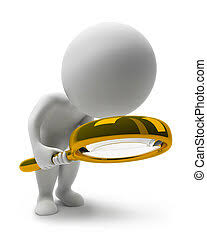 méthodologie
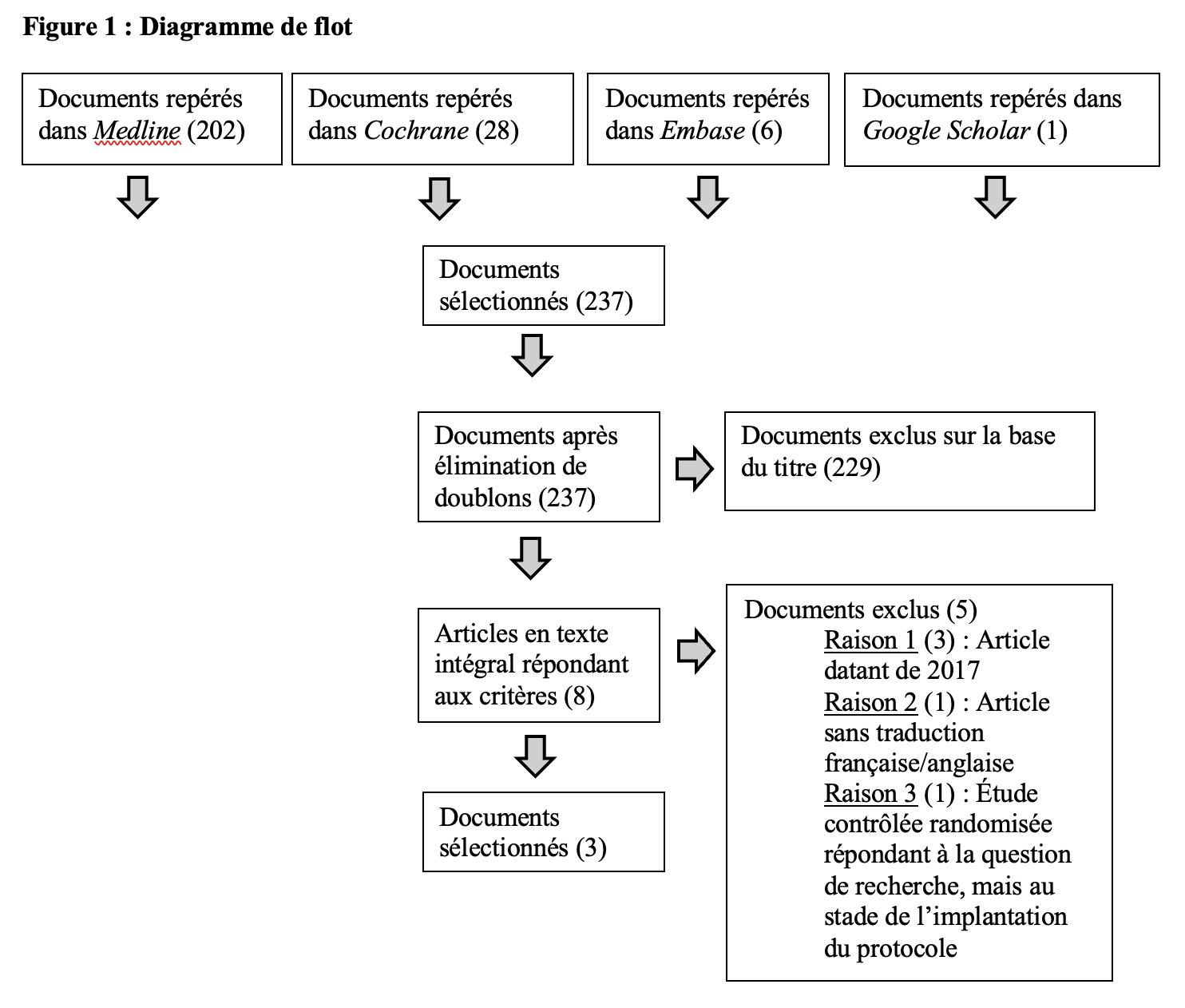 Critères d’inclusion:
Adultes et enfants
Abcès cutané non-compliqué
Critères d’exclusion:
Abcès compliqué
Population avec nombreuses comorbidités dont immunosuppression
Comparaison des techniques de drainage d’abcès
Étude 1: Management of Skin and Soft-Tissue Infections Before and After Clinical Pathway Implementation par Courtney et al. (12)

Étude 2 : Comparative Study of Drainage and Antibiotics versus Drainage Only in the Management of Primary Subcutaneous Abscesses par Lopez et al. (13)

Étude 3: Antibiotics for uncomplicated skin abscesses: systematic review and network meta-analysis par Wang et al. (14)
3 articles retenus
Résultats
Résultats
discussion
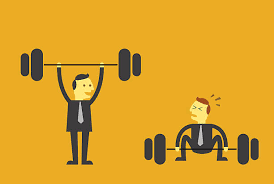 discussion
LIMITATIONS:
Pas révision littérature grise
Uniquement articles en Français/Anglais
Révision littérature par un seul individu
Risque biais classification:
Définition d’abcès cutané variable entre auteurs
Définition d’échec thérapeutique variable entre auteurs
Type antibiothérapie variable entre les études
FORCES:
Revue littérature supervisée par bibliothécaire spécialisée dans le domaine de la santé
Critères d’exclusion peu restreignant 
Aucun conflit d’intérêt déclarés par auteurs  
Comités d’éthique
Conclusion
Pas de réponse absolue à la question clinique!

1 Étude observationnelle + 1 étude contrôlée randomisée en faveur drainage d’abcès non-compliqué seul
 Mais plusieurs lacunes a/n méthodologie

1 méta-analyse démonte des bénéfices modestes à l’ajout d’antibiothérapie au drainage d’abcès non-compliqué (échec thérapeutique, récurrence abcès, hospitalisation, procédure chirurgicale additionnelle et douleur)
 Mais à considérer les risques d’ES antibiothérapie
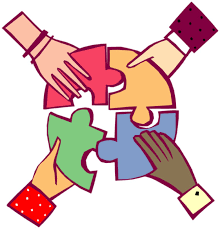 Opinion personnelle
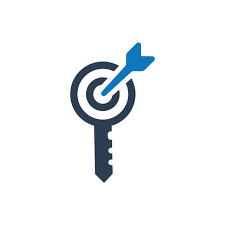 Approche plus conservatrice sans antibiothérapie conjointe au drainage d’abcès non-compliqué pourrait…
 Éviter ES liés antibiothérapie
 Diminution risque antibiorésistance  véritable fléau du XXIe siècle!
 Diminution infections opportunistes

Discussion partagée avec le patient!
Réflexion personnelle
Il serait intéressant de…
 Déterminer quels facteurs prédicteurs sont associés avec une réponse favorable à l’antibiothérapie conjointe
Permettrait d’éviter cas d’administration d’antibiotique inutilement

 Effectuer étude coût-bénéfice à l’ajout d’antibiothérapie au drainage d’abcès seul
 Pourrait favoriser changement de paradigme vers le  drainage abcès seul lorsqu’approprié
 
 Projet EQEP2
 Auprès de notre population cible!
 Avec nos profiles d’antibiorésistance
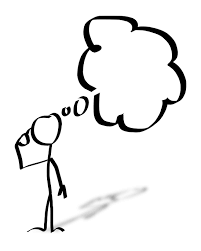 remerciements
références
Médecine d’urgence. (2021, January 7). Choosing Wisely Canada, https://choisiravecsoin.org/medecine-durgence/ 
Système canadien de surveillance de la résistance aux antimicrobiens – Rapport de 2016. (s.d.). Récupéré sur Santé Canada: https://www.canada.ca/fr/sante-publique/services/publications/medicaments-et-produits-sante/systeme-canadien-surveillance-resistance-antimicrobiens-rapport-2016.html#a4-2-3
Practice guidelines for the diagnosis and management of skin and soft tissue infections: 2014 update by the Infectious Diseases Society of America. Clin Infect Dis. 2014;59:e10-e52 
Vermandere, M., Aertgeerts, B., Agoritsas, T., Liu, C., Burgers, J., Merglen, A., Okwen, P. M., Lytvyn, L., Chua, S., Vandvik, P. O., Guyatt, G. H., Beltran-Arroyave, C., Lavergne, V., Speeckaert, R., Steen, F. E., Arteaga, V., Sender, R., McLeod, S., Sun, X., . . . Siemieniuk, R. A. C. (2018). Antibiotics after incision and drainage for uncomplicated skin abscesses: a clinical practice guideline. BMJ, k243. https://doi.org/10.1136/bmj.k243 
Llera, J. L., & Levy, R. C. (1985). Treatment of cutaneous abscess : A double-blind clinical study. Annals of Emergency Medicine, 14(1), 15-19. https://doi.org/10.1016/s0196-0644(85)80727-7
Rajendran PM, Young D, Maurer T, et al. Randomized, double-blind, placebo- Rajendran PM, Young D, Maurer T, et al. Randomized, double-blind, placebo-controlled trial of cephalexin for treatment of uncomplicated skin abscesses in a population at risk for community-acquired methicillin-resistant Staphylococcus aureus infection. Antimicrob Agents Chemother. 2007;51:4044-4048.
Schmitz GR, Bruner D, Pitotti R, et al. Randomized controlled trial of trimethoprim-sulfamethoxazole for uncomplicated skin abscesses in patients at risk for community-associated methicillin-resistant Staphylococcus aureus infection. Ann Emerg Med. 2010;56:283-287.
Duong M, Markwell S, Peter J, et al. Randomized, controlled trial of antibiotics in the management of community-acquired skin abscesses in the pediatric patient. Ann Emerg Med. 2010;55:401-407. 
Talan DA, Mower WR, Krishnadasan A, et al. Trimethoprimsulfamethoxazole versus placebo for uncomplicated skin abscess. N Engl J Med. 2016;374:823-832. 
Daum RS, Miller LG, Immergluck L, et al; DMID 07-0051 Team. A placebo-controlled trial of antibiotics for smaller skin abscesses. N Engl J Med. 2017;376:2545-2555. 
Pulia, M., & Fox, B. (2019). Antibiotics Should Not Be Routinely Prescribed After Incision and Drainage of Uncomplicated Abscesses. Annals of Emergency Medicine, 73(4), 377–378. https://doi.org/10.1016/j.annemergmed.2018.04.026
Nelson, C. E., Chen, A., McAndrew, L., Tay, K. Y., & Balamuth, F. (2017). Management of Skin and Soft-Tissue Infections Before and After Clinical Pathway Implementation. Clinical Pediatrics, 57(6), 660–666. https://doi.org/10.1177/0009922817738329
López, J., Gómez, G., Rodriguez, K., Dávila, J., Núñez, J., & Anaya, L. (2018). Comparative Study of Drainage and Antibiotics versus Drainage Only in the Management of Primary Subcutaneous Abscesses. Surgical Infections, 19(3), 345–351. https://doi.org/10.1089/sur.2017.225
Wang, W., Chen, W., Liu, Y., Siemieniuk, R. A. C., Li, L., Martínez, J. P. D., Guyatt, G. H., & Sun, X. (2018). Antibiotics for uncomplicated skin abscesses: systematic review and network meta-analysis. BMJ Open, 8(2), e020991. https://doi.org/10.1136/bmjopen-2017-020991
annexe